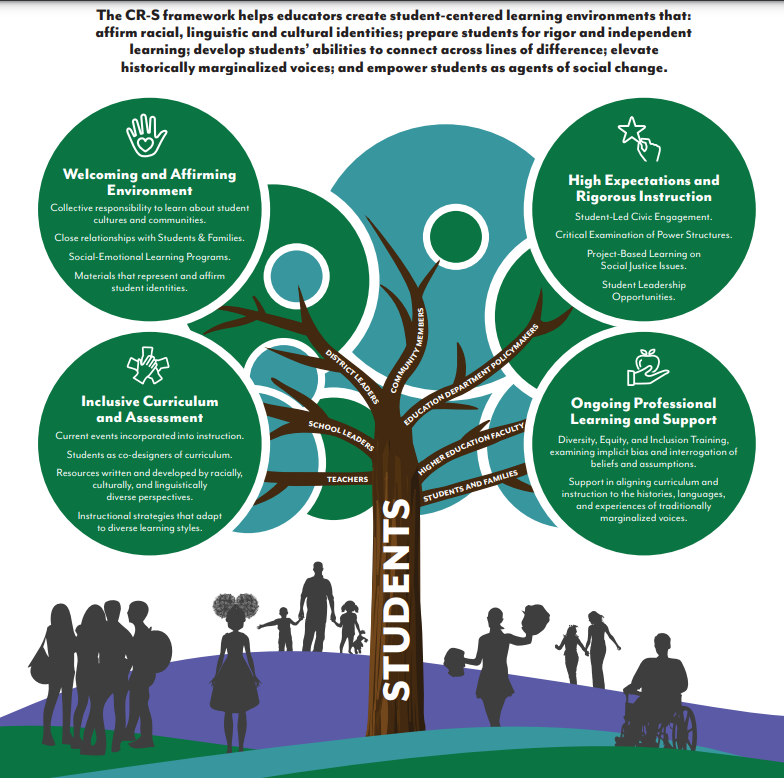 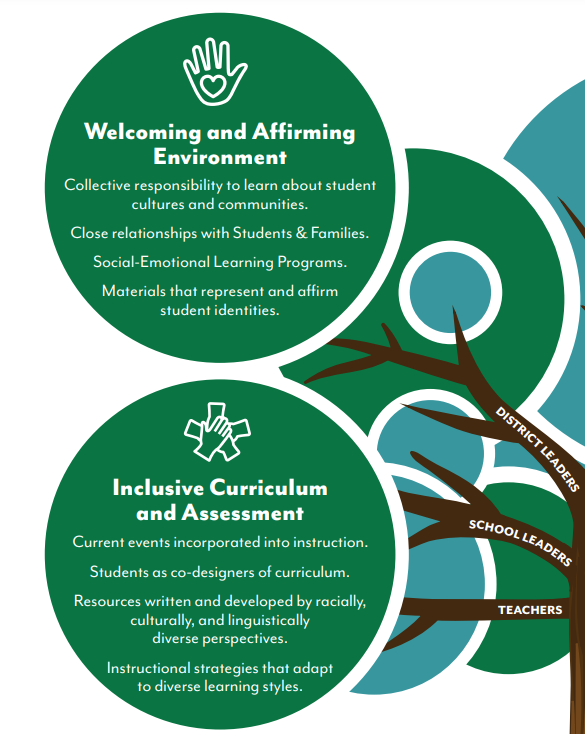 Today we will focus on the left two sections of the graphic: 

Welcome and Affirming Environment 

and

Inclusive Curriculum and Assessment
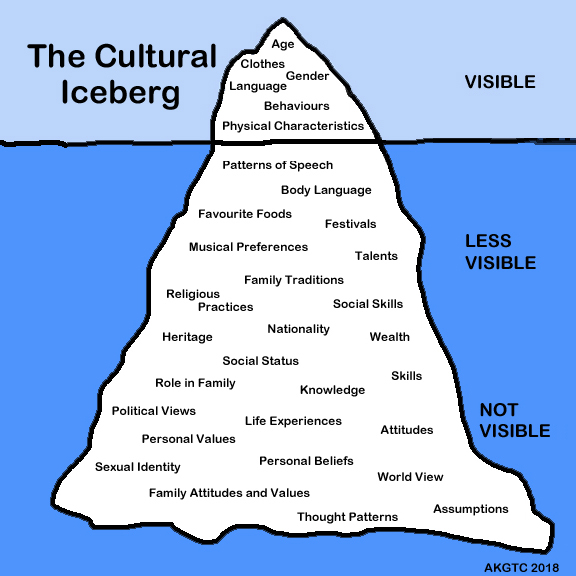 Tip: The Cultural Iceberg is something to keep in mind as you think about the characters, themes, and perspectives in diverse books.
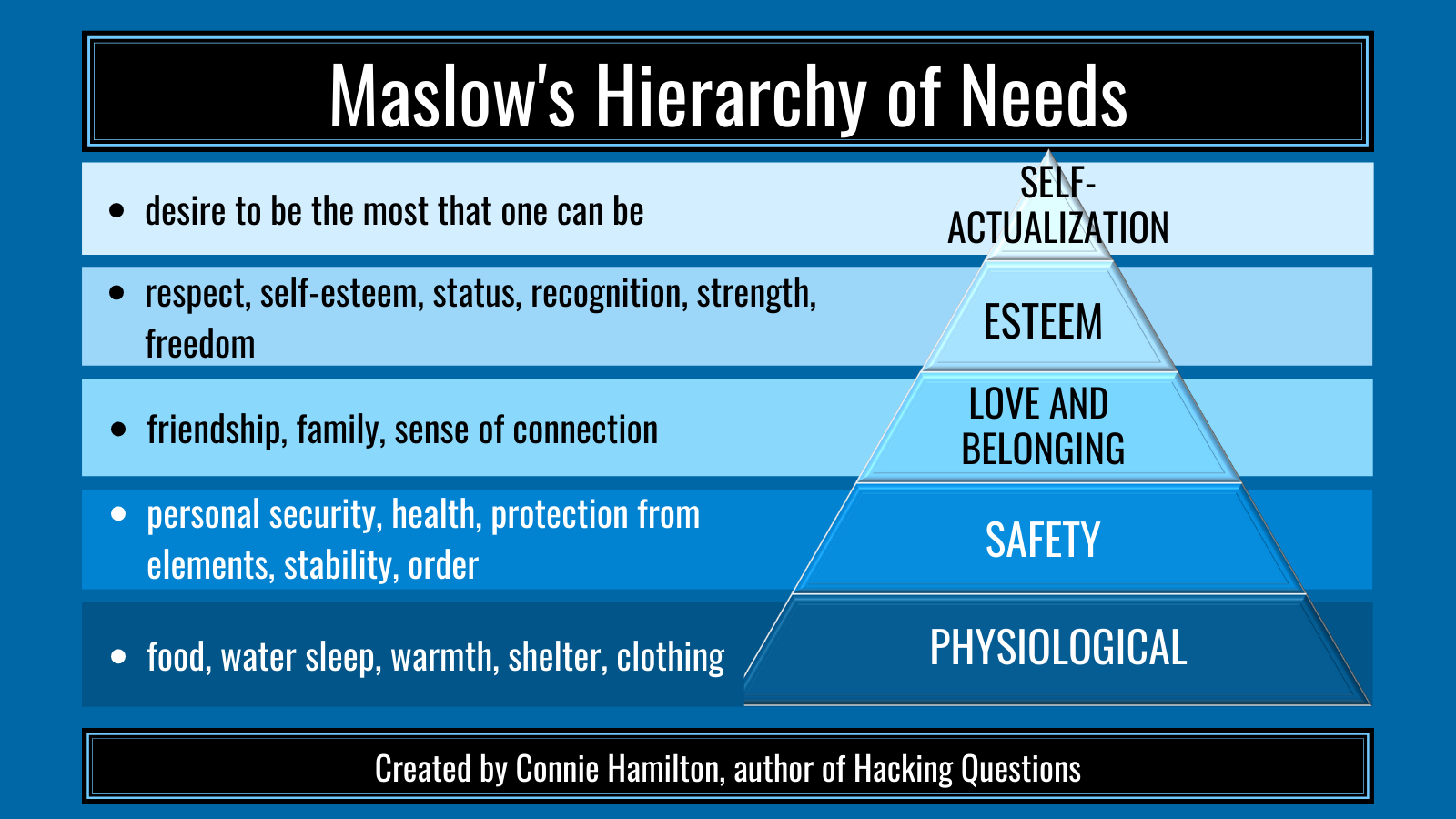 Tip: “Maslow before Bloom” means that meeting basic needs of students will help them learn.
Link: 10 Powerful Community-Building Ideas | Edutopia

Video: 60-Second Strategy: Shout Outs
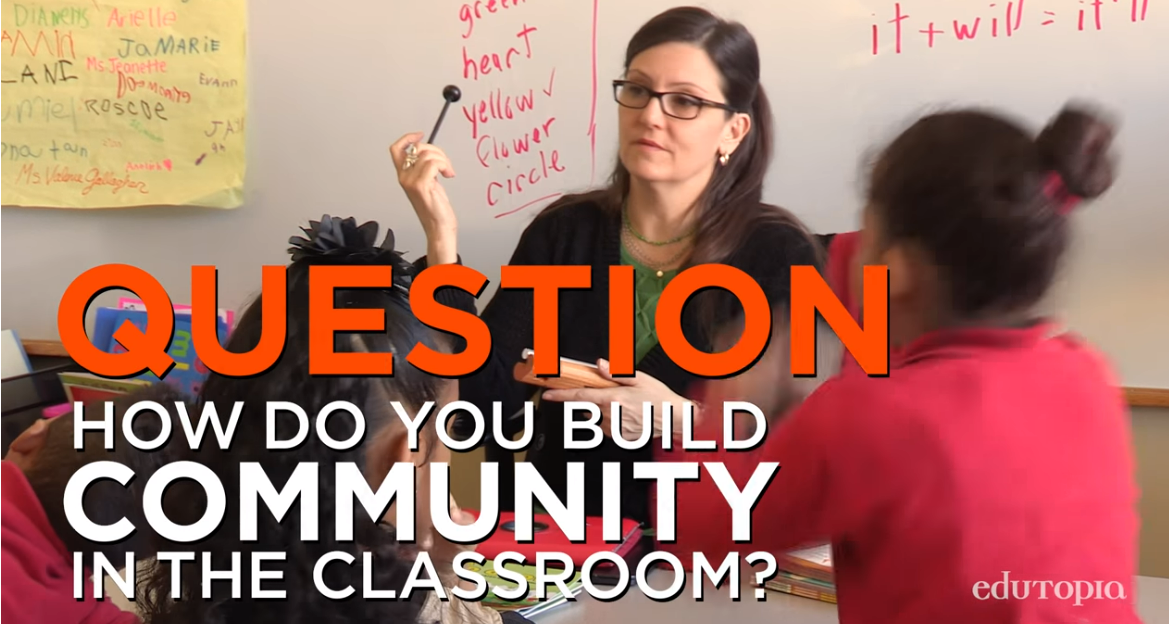 Dr. Rudine Sims Bishop: Professor Emerita, The Ohio State University
Diverse books in the classroom, all year round
Celebrating children through poetry
Change in the “All White World of Children’s Literature”
https://www.youtube.com/watch?v=_yQ49ItLMJ0
#WeNeedDiverseBooks
Beyond folk, food and festivals
https://www.youtube.com/watch?v=dwK4VArdANU
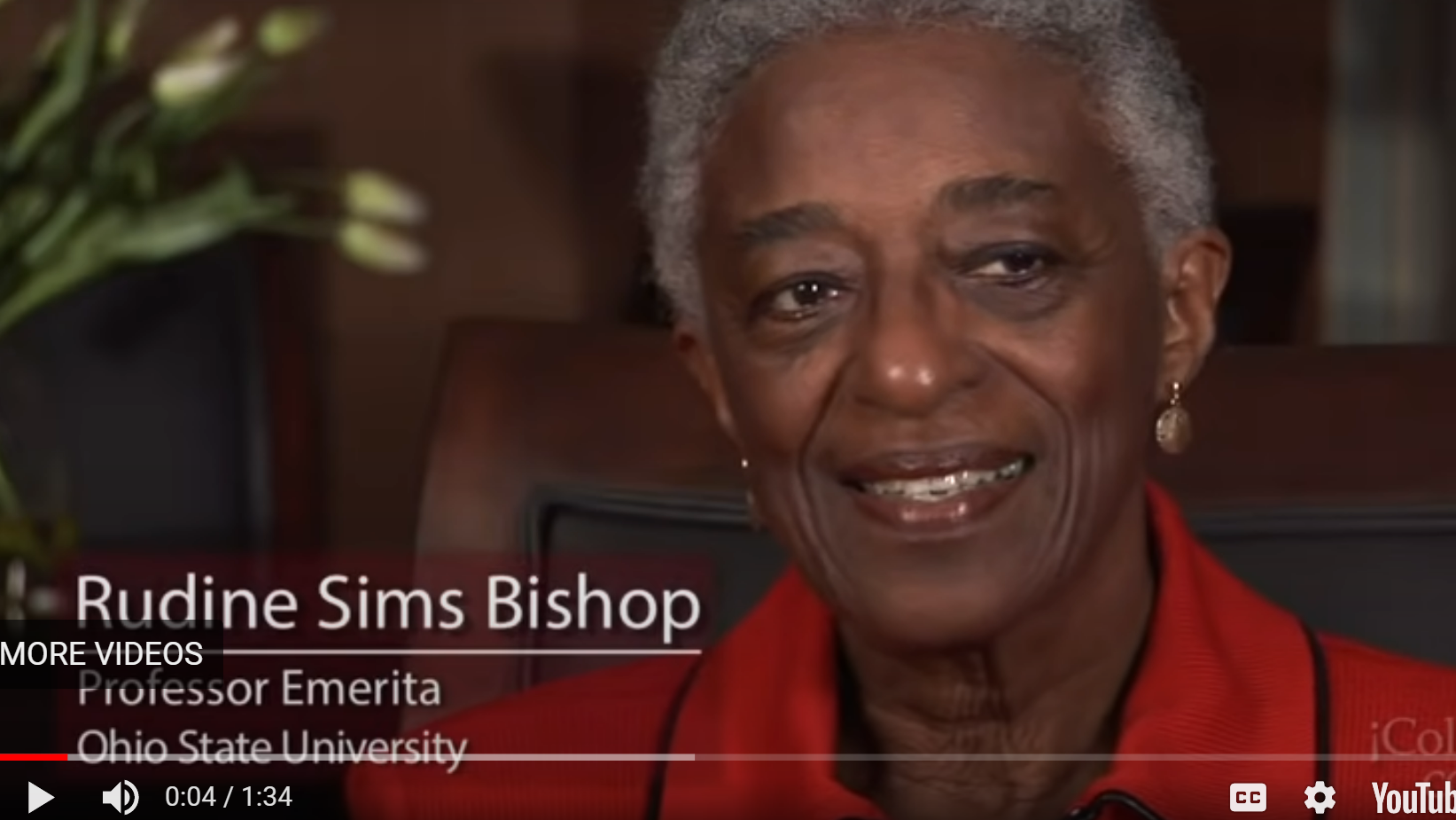 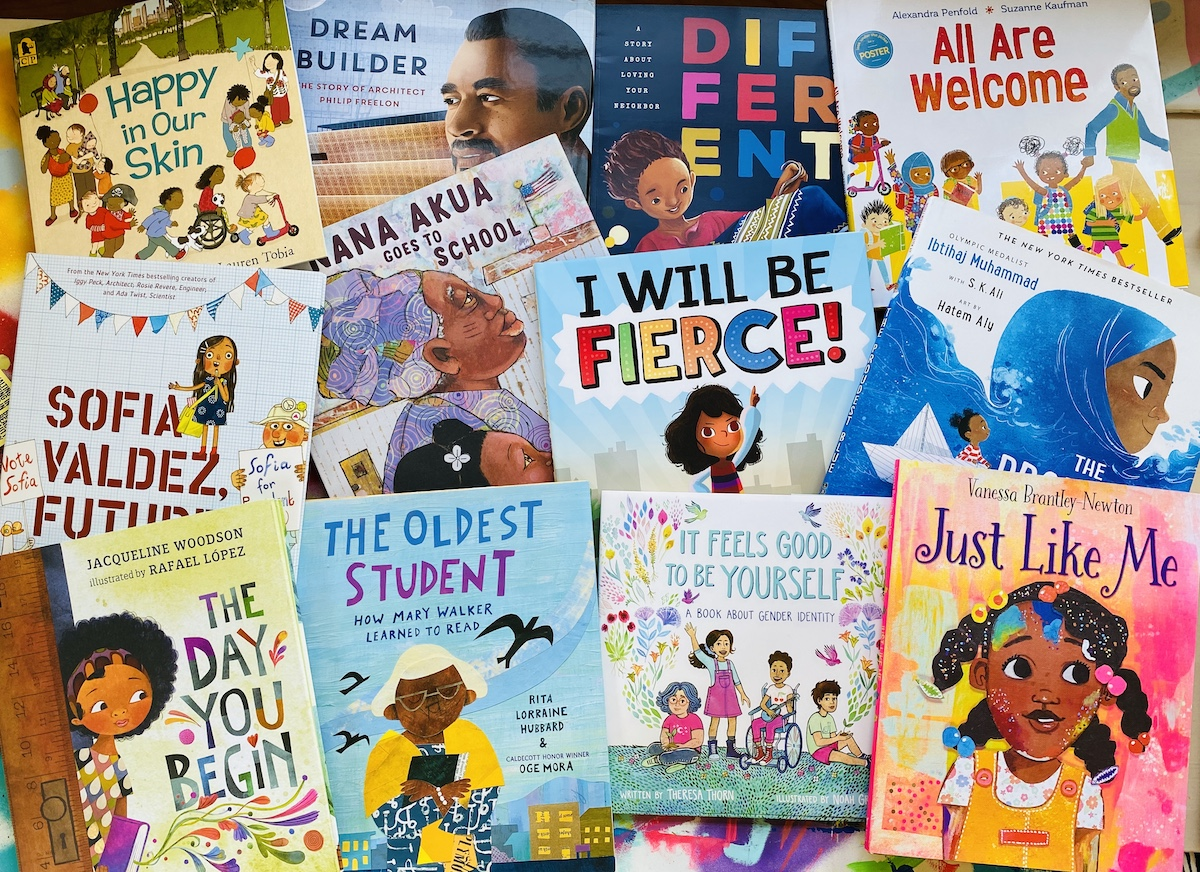 Tip from Kelsey Biteto (formerly Kelsey Rising):
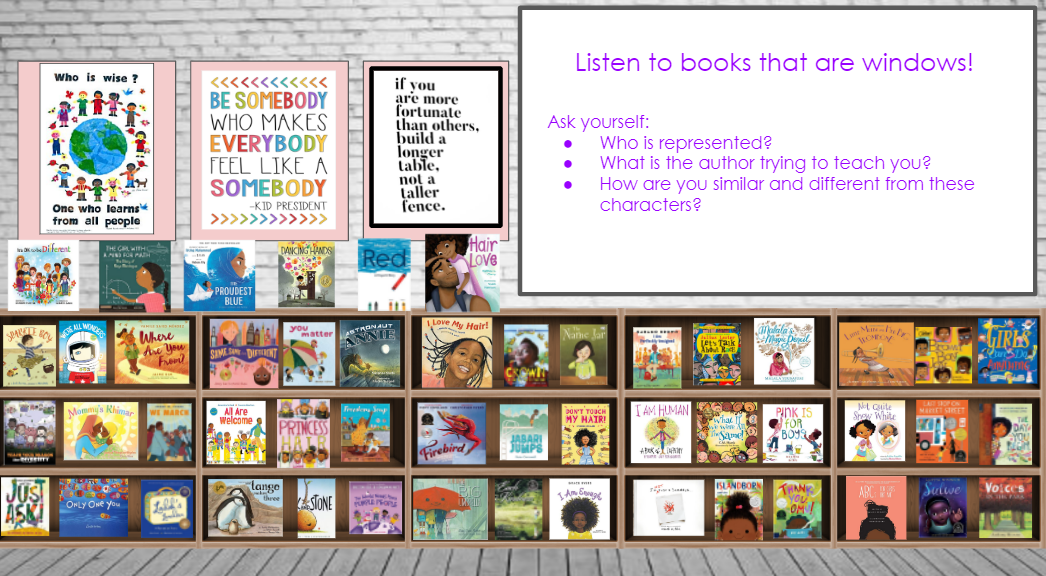 [Speaker Notes: https://docs.google.com/presentation/d/1RqGY_eETfmyzQTprFGvUByZyHzP8VFlN9sCS2lM3o6w/edit?usp=sharing]
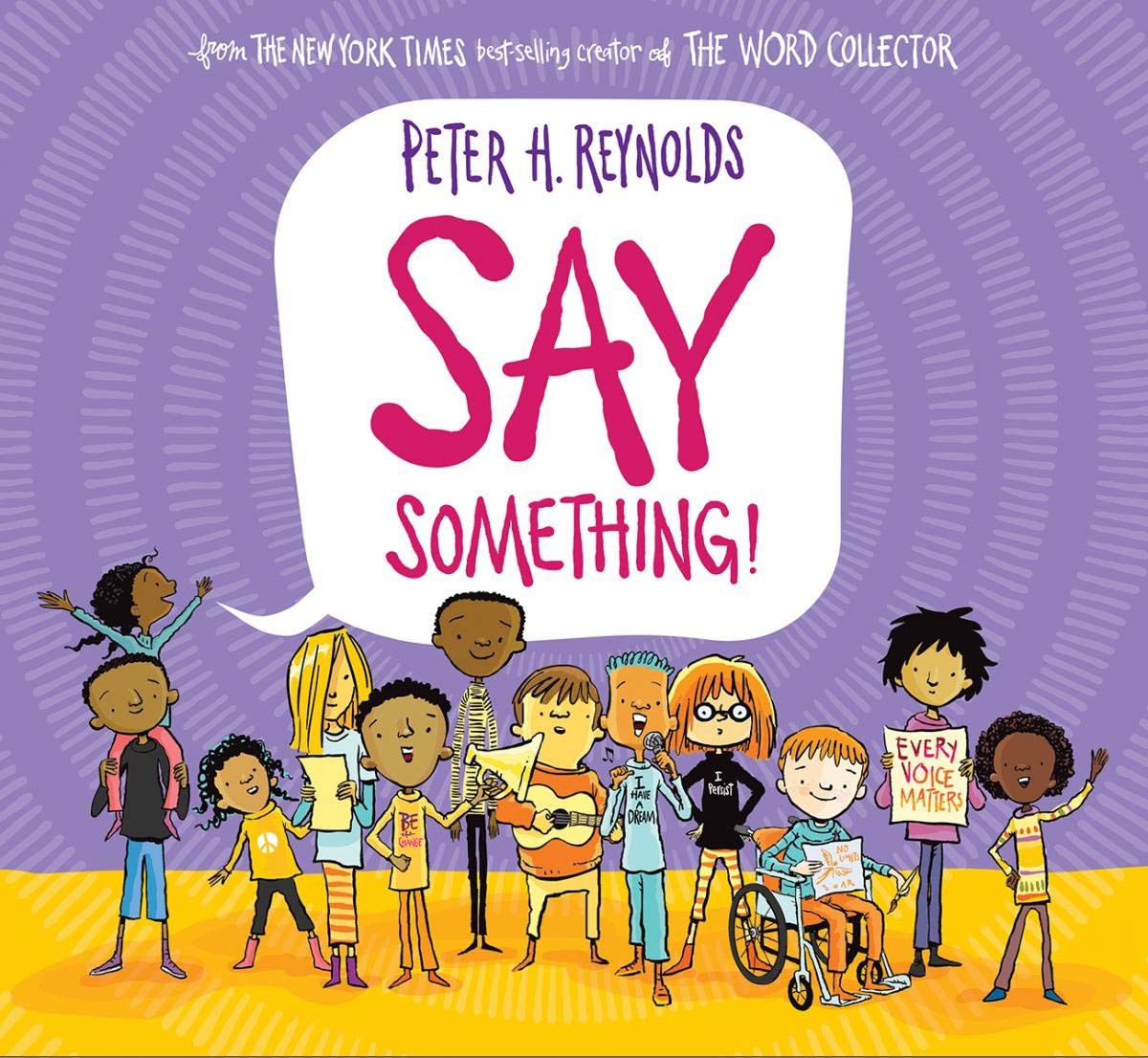 Tip: If kids are inspired to want to change the world, opinion writing will be a breeze!
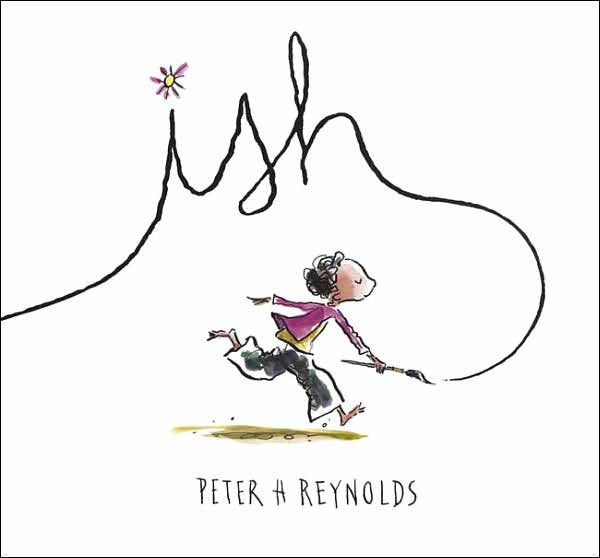 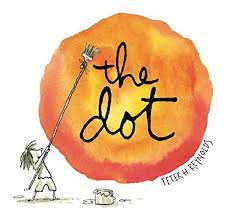 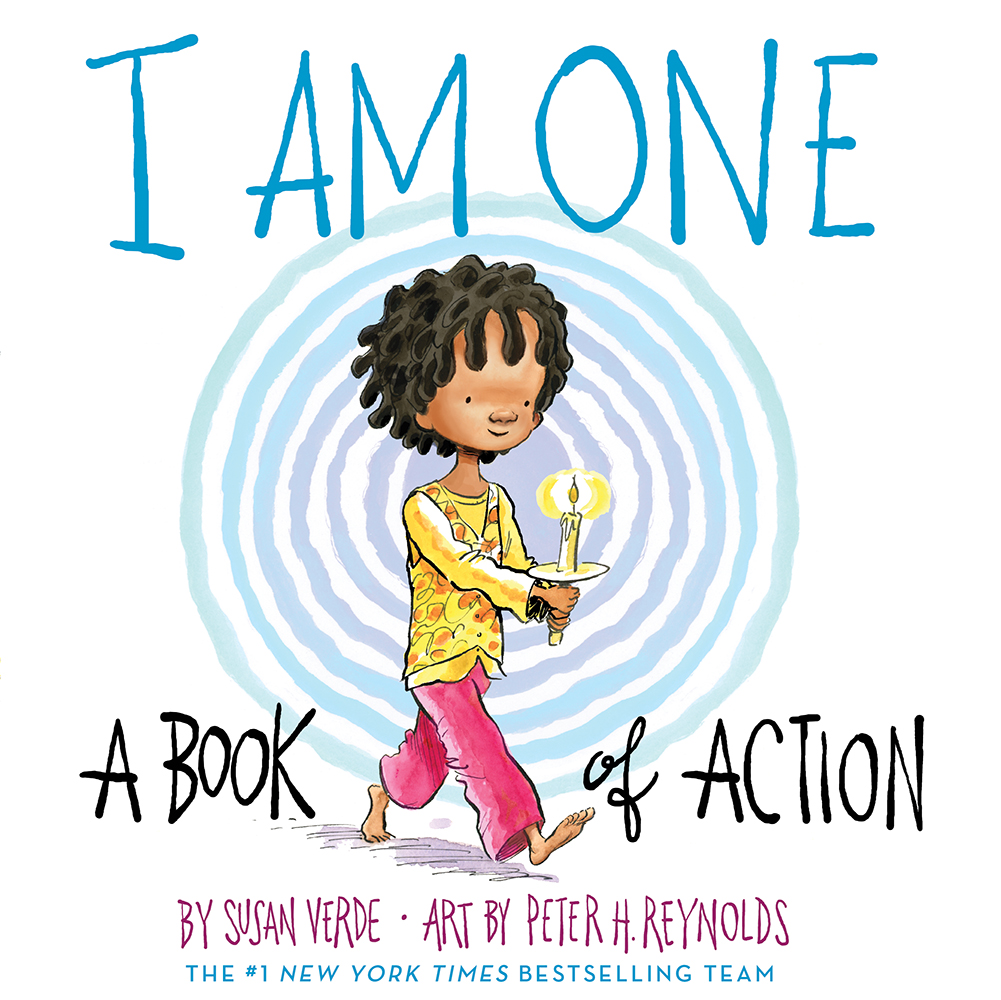 Opinion Writing Connection: 
Kids can change the world!

Video:
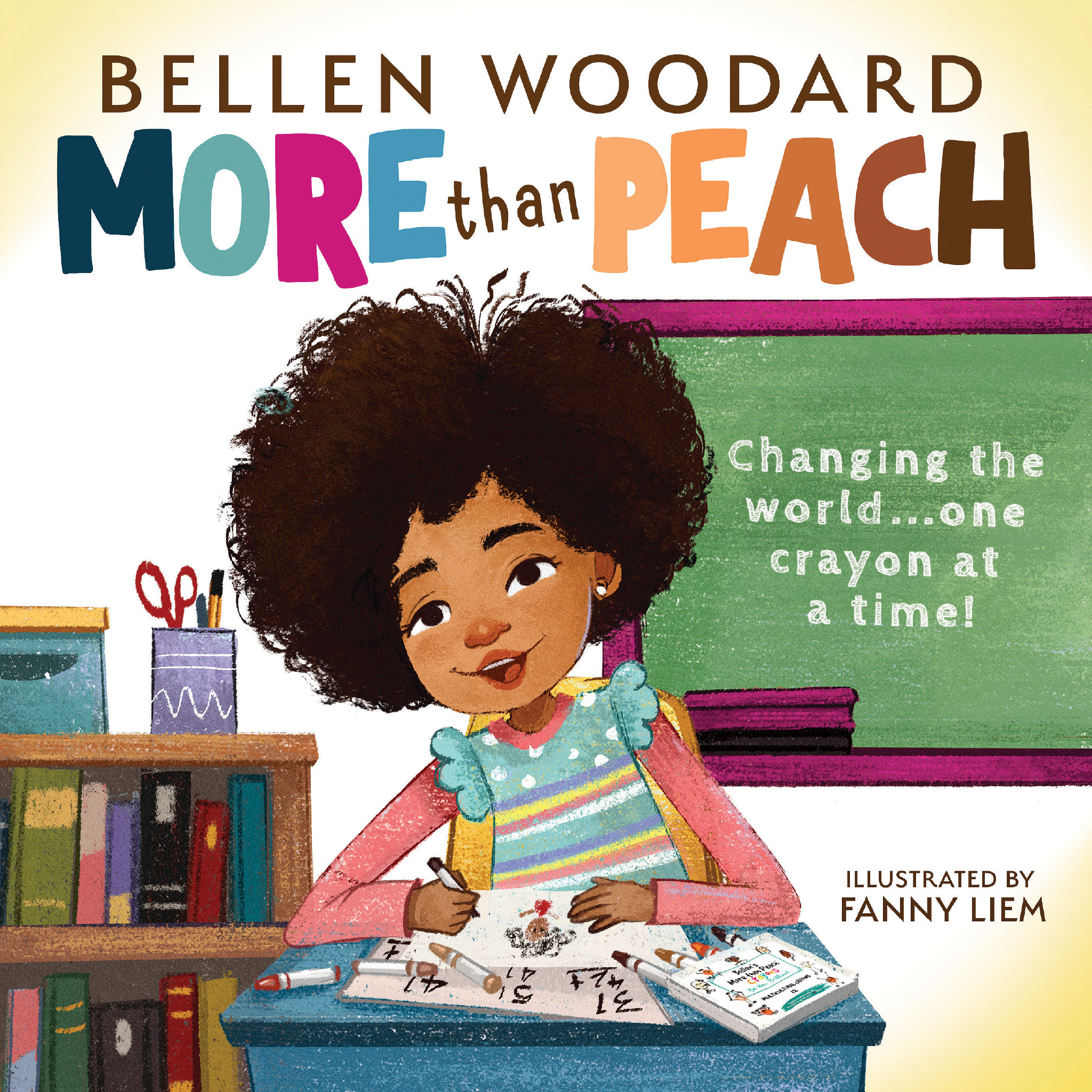 More than Peach by Bellen Woodard; 
Illustrated by Fanny Liem
Website: Bellen's More than Peach Project
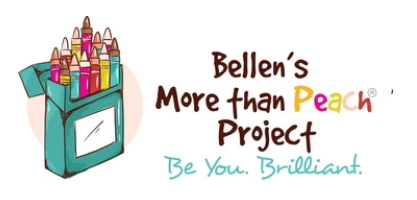 Lift a Line
Strategy 13.13 (Reading Strategies book)
Choose a line meaningful line from the text. 
Type the line and distribute it to students. 
Students glue it in their notebooks and respond.
What does that mean to you?
React to the line in writing. Be ready to share with your literacy partner.
Students share-out in small groups.
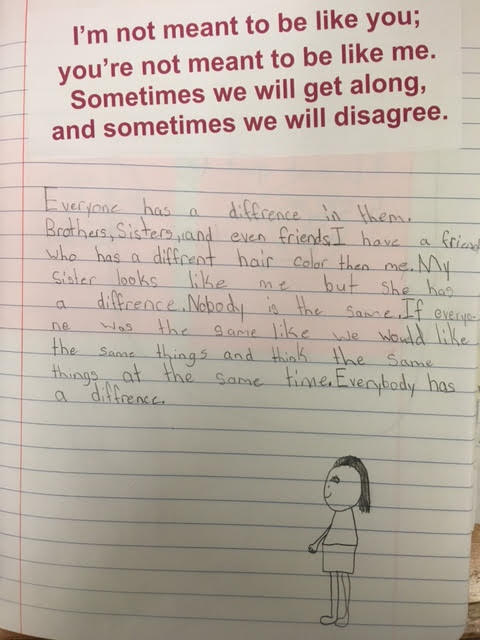 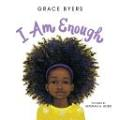 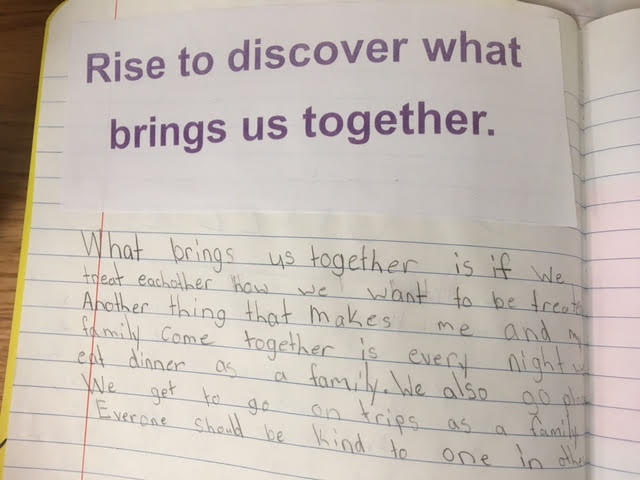 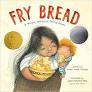 Thinking about the Character
Feeling: an emotion that changes (can change in a story)
Trait: what the character is like on the inside (doesn’t usually change)

How are you feeling?


What are your character traits?
Brian     

             Feeling					         Trait
        (an emotion that changes)      (what the character is like on the 
            inside - usually doesn’t change)
You     

             Feeling					         Trait
        (an emotion that changes)      (what the character is like on the 
            inside - usually doesn’t change)
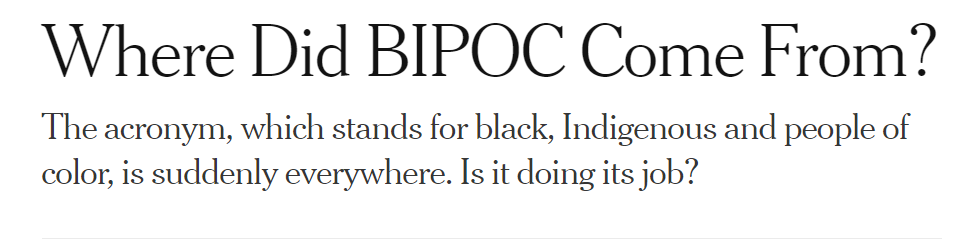 Read More Where Did BIPOC Come From?
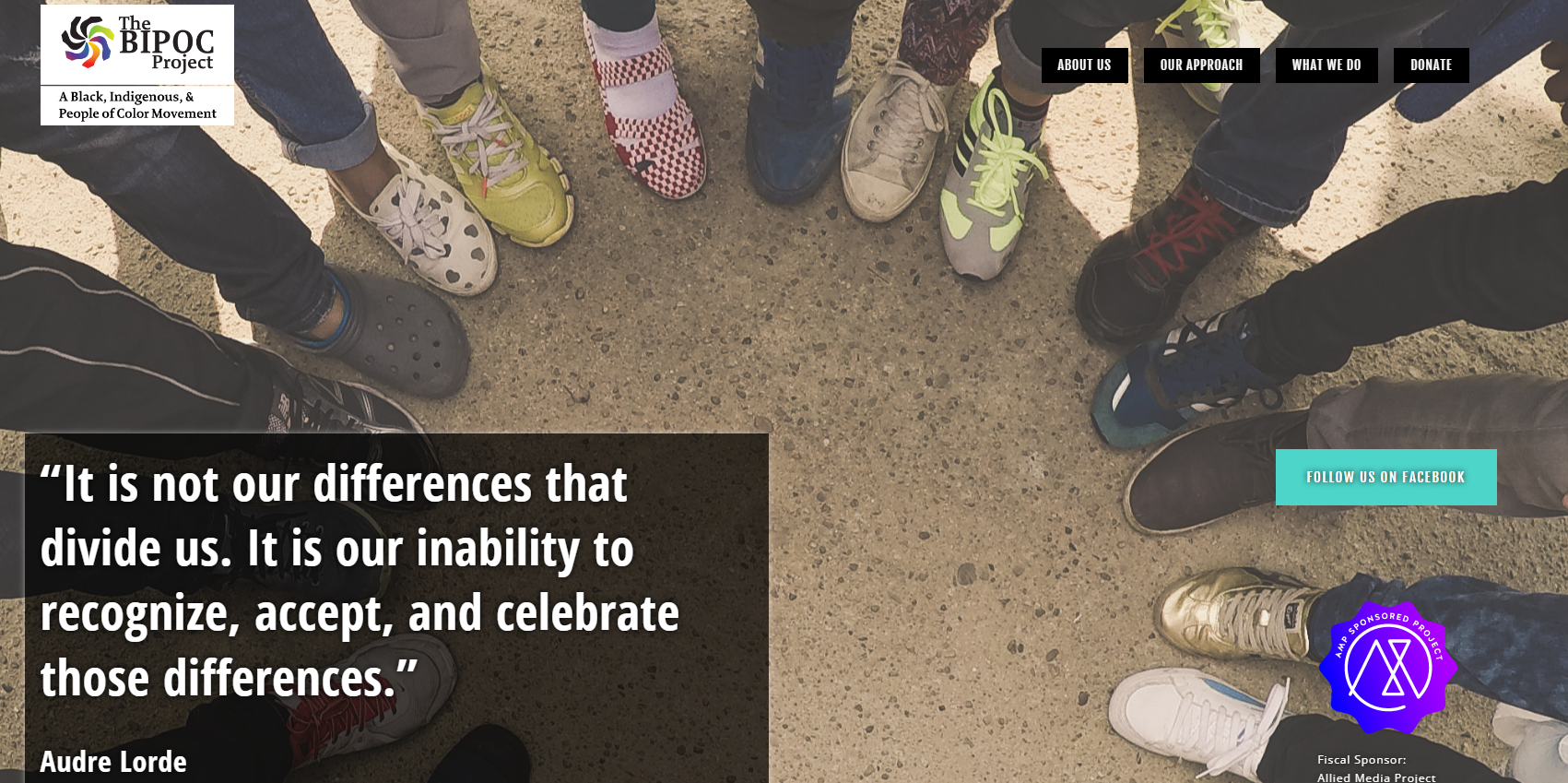 Tip: Stay open-minded and adapt as our society adopts new terminology.
Read More The BIPOC Project
JUNOT DÍAZ introduces ISLANDBORN
Tip: Not knowing how to pronounce a name and finding out how to pronounce it the right way is great to model in front of students!
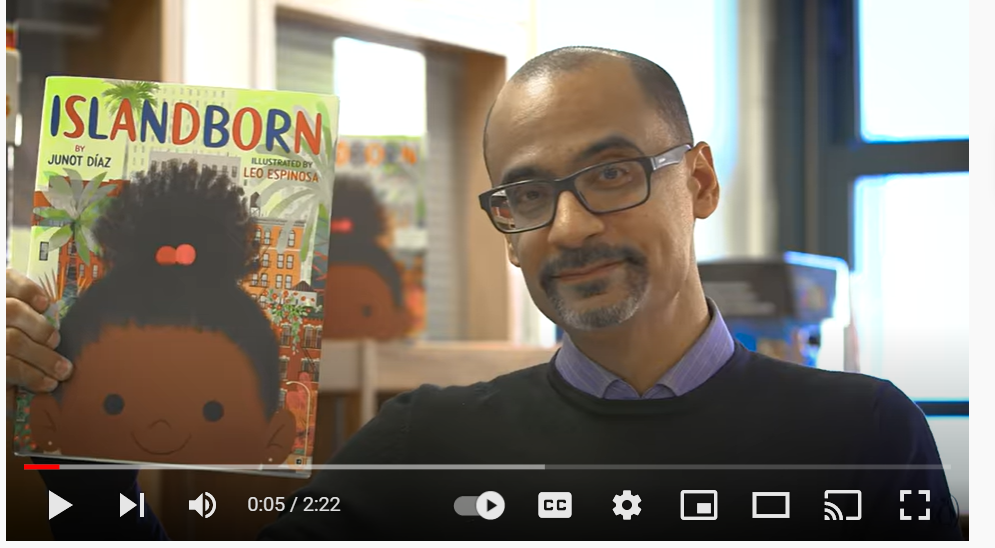 Tip: Sharing video clips and various background information prior to reading the book might increase engagement.
What is your story? 
Where did you come from? 
Is there a place you lived before today?
What stories does your 
family tell?
Video: Mirrors, Windows and Sliding Glass Doors
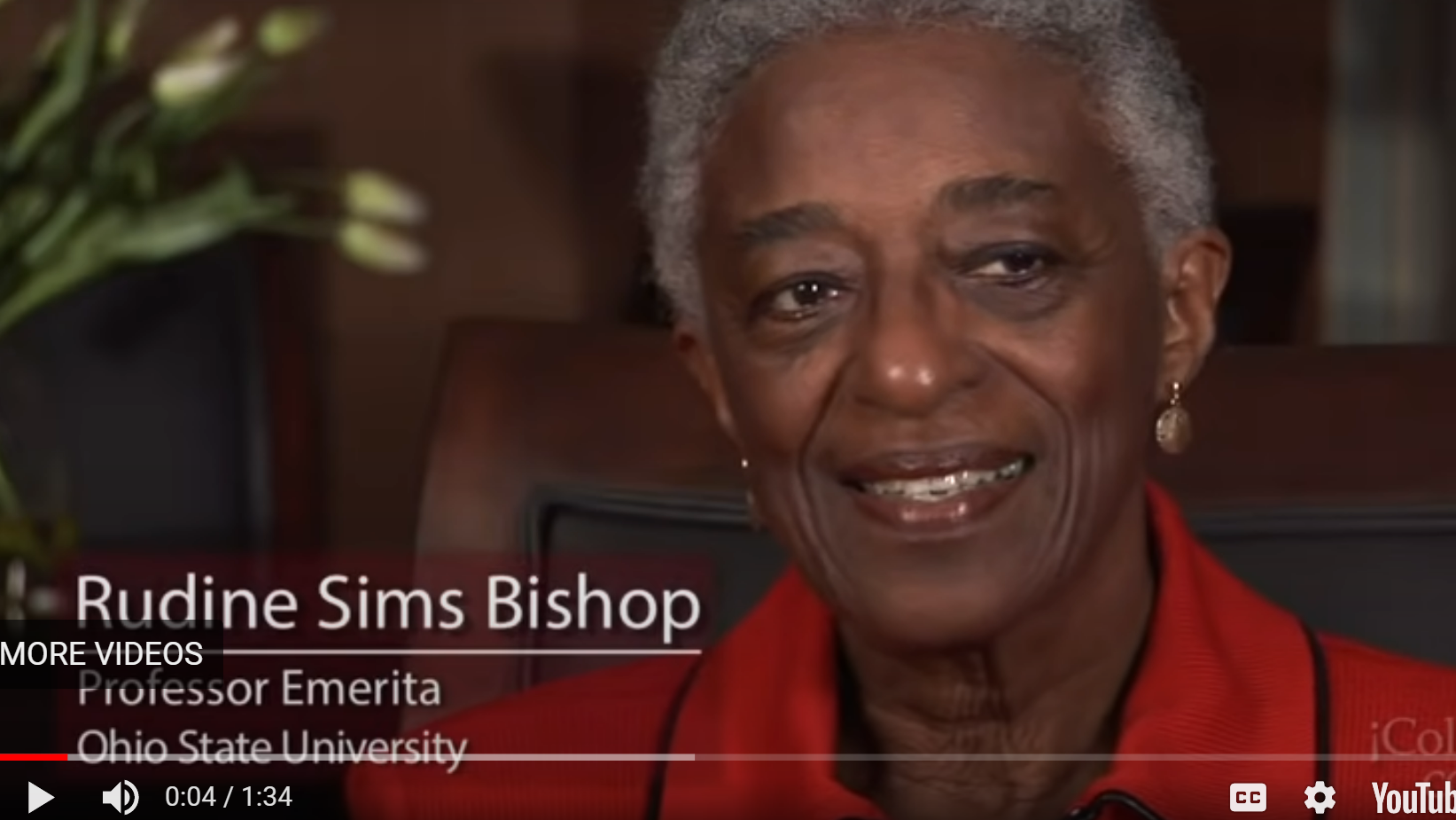 Mirrors: children see themselves reflected
in the books they read

Windows: children look through and see other worlds 

Sliding glass doors: allow children to enter the other worlds
Tip: 
Name to remember: Dr. Rudine Sims Bishop 
Click here to watch more videos! Link to later slides in this presentation